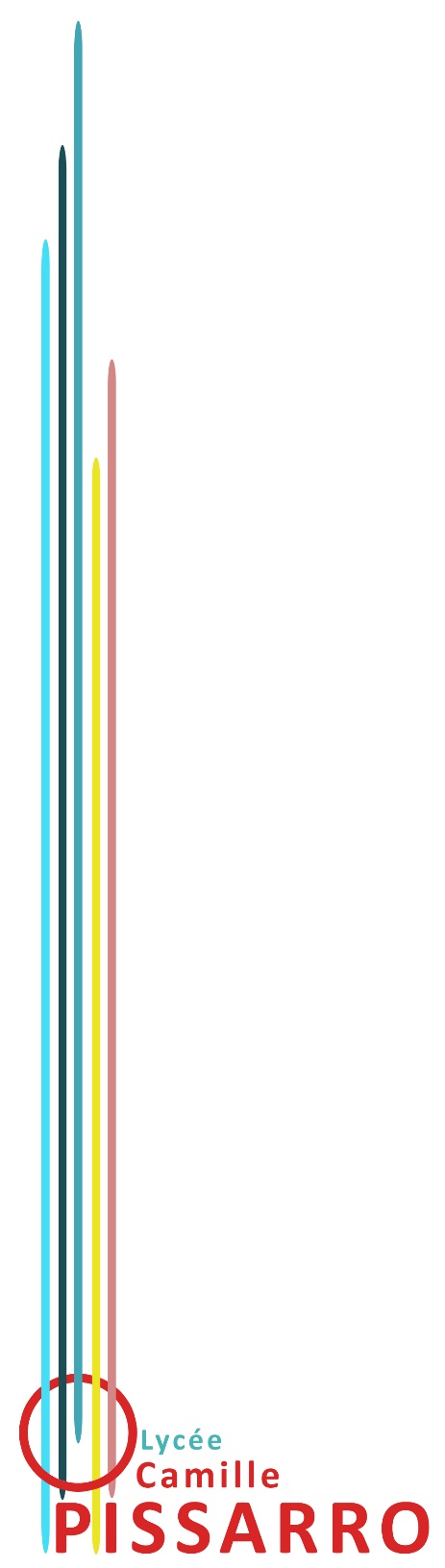 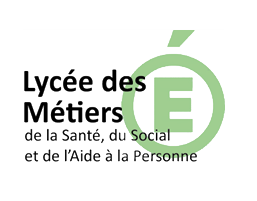 LIEUX D’EXERCICE DES AIDES SOIGNANT.E.S

L’AS exerce dans les structures sanitaires

Hôpitaux publics ou privés :
  	  - médecine           - pôle urgences
  	  - gériatrie             - pôle médecine
 	  - chirurgie            - anesthésie
 	  - psychiatrie	       - bloc chirurgie
	  - soins palliatifs gérontologie
 	  - pôle psychiatrie 
 	  - réanimation/urgences.

Établissements d’hébergement pour personnes âgées dépendantes.

Établissements de soins pour personnes handicapées.

Soins à domicile.

Dans tous les cas, l’aide soignant.e travaille en collaboration et sous la responsabilité d’un.e infirmier.ère diplômé.e d’état. 

POURSUITE D’ÉTUDES

Les aides-soignants peuvent continuer :
Vers une formation infirmier.ère après expérience professionnelle ;
Passerelle possible avec le diplôme d’auxiliaire de puériculture ;                   
Passerelle possible avec le diplôme d’accompagnant éducatif et social.
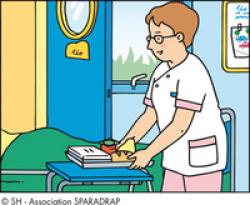 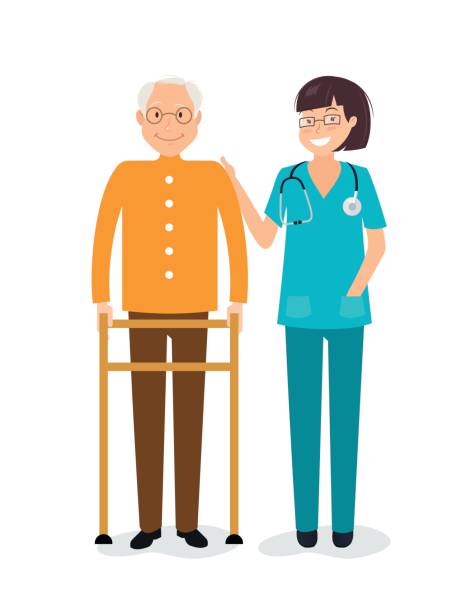 Accès

  Lignes A, C du RER, H depuis la Gare du Nord et  J depuis  la Gare St Lazare.
  Bus 35 à partir des gares de Pontoise et de Cergy-le-Haut.
  Bus 42 à partir de Cergy-Préfecture.
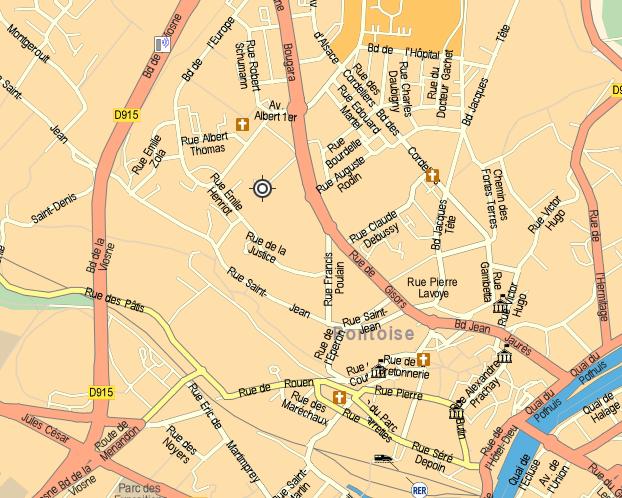 AS
Formation 
d’Aides-soignant.e.s
Pour les titulaires du Baccalauréat Professionnel ASSP depuis moins d’un an

ou en Terminale 
Baccalauréat Professionnel ASSP
Lycée Camille PISSARRO
1 rue Henri Matisse      
 95300 PONTOISE
  Tél   : 01.34.41.54.54       
Fax : 01.30.38.78.40
 www.lyc-pissarropontoise.ac-versailles.fr
 E-mail: ce.0950649p@ac-versailles.fr
LES CONDITIONS D’ACCÈS À LA FORMATION

Pour être admis à suivre les études conduisant au Diplôme d’Etat d’Aide Soignant.e, les candidats doivent remplir les conditions suivantes : être âgés de 17 ans au moins lors de leur entrée en formation (Il n’est pas prévu d’âge limite supérieur) et être titulaire du baccalauréat ASSP.

LES ÉPREUVES DE SÉLECTIONS
Elles se font sur la base d’un dossier et d’un entretien destinés à apprécier les connaissances, les aptitudes et les motivations du.de la candidat.e.

CONDITIONS POUR LES ÉPREUVES DE SÉLECTION

Être titulaire du Bac Pro ASSP  
Être en terminale Bac Pro ASSP
Ne  pas avoir interrompu sa scolarité depuis plus d’un an à la date d’inscription à la sélection

ORGANISATION DES ÉTUDES

10 mois de formation à partir de la 1ère semaine de septembre 
sur une base de 18 heures par semaine en cours et 35 heures par semaine en stage

ENSEIGNEMENT  THÉORIQUE

20 Semaines réparties en  3 modules :

Module 3 : Évaluation de l’état clinique d’une personne (77h)

Module 4 : Mise en œuvre des soins adaptés évaluation                     et réajustement (182h) 

Module 5 : Accompagnement de la mobilité de la personne aidée (1 semaine)
Module  : Accompagnement individualisé (77h)
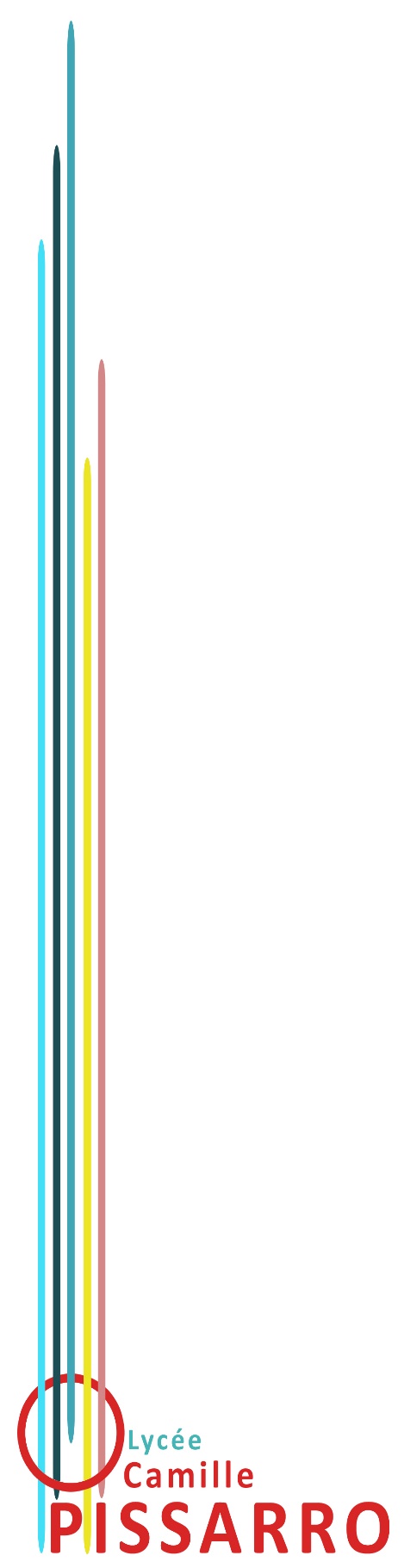 ENSEIGNEMENT  PRATIQUE

 2 stages de 5 semaines dans des structures sanitaires, sociales ou médico-sociales : 

Service de court séjour : médecine
 
Service de court séjour : chirurgie

Service de moyen ou long séjour : personnes âgées ou handicapées 

Service de santé mentale ou de psychiatrie

Secteur extrahospitalier : SSIAD (service de soins infirmiers à domicile), SSR (soins de suite et de réadaptation)

L’ÉQUIPE ENSEIGNANTE
Les enseignements sont assurés par :
  des cadres de santé, puéricultrices, infirmières-enseignantes   
      permanentes;
  des intervenants extérieurs de secteur sanitaire et social

OBJECTIFS DE L’ÉQUIPE

Permettre à l’élève

D’identifier les besoins essentiels de la personne et prendre en compte sa culture, ses habitudes de vie, ses choix. 
De développer ses connaissances, sa réflexion, ses capacités d’observation, sa créativité.
D’être autonome et responsable tout au long de sa formation. 
De travailler en collaboration et sous la responsabilité d’infirmiers. 
De faire face aux situations d’urgence d’accompagner et de veiller au confort de la personne.
D’encadrer les futurs aides-soignants.
De participer de manière active, en collaboration avec les professionnels de santé à l’amélioration et la qualité des soins.
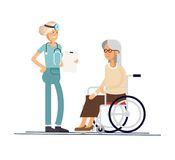